Урок подготовила и провела учитель математики МБОУ СОШ №11 г.Брянска Прохоренко Светлана Викторовна
Сближение теории с практикой дает самые благотворные результаты, и не одна только практика от этого выигрывает
П.Л.Чебышев
№7.2
x+y
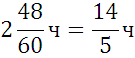 x-y
x км/ч
Vсобственная =
? км/ч
Обозначить неизвестные величины 
переменными
Vтечения =
y км/ч
? км/ч
2. Выразить оставшиеся величины
через эти переменные
3. Найти в задаче условия для
 составления уравнений
4. Решить получившуюся систему 
уравнений
x =6
y=1
5. Найденное решение использовать
для ответа на вопрос задачи
Тема урока:
Системы уравнений как математические модели реальных ситуаций
Придумать условия к задачам,  используя данные таблицы:
производительность
время
работа
160
?
?
4
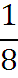 ?
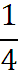 ?
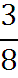 Особенности решения задач «на работу»
A=p ∙ t
p=A : t
t =A : p
Если в задаче работа не охарактеризована в количественном плане, то объем работы считают равным 1 
pсовместная = p1 + p2
Объявление:
Две бригады, работая вместе, могут выполнить задание за 8 дней.
Первая бригада, работая одна, могла бы
 выполнить задание на 12 дней быстрее,
 чем вторая бригада.
За сколько дней могли бы выполнить всю работу каждая бригада по отдельности?
Составить математическую модель к задаче:
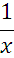 x
?
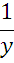 ?
y
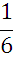 Пусть x ч заполняет бассейн 1 труба,а y ч заполняет бассейн 2 труба.Выберите систему уравнений, соответствующую условию задачи:
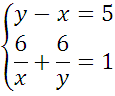 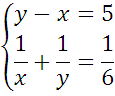 а)
в)
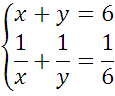 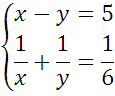 г)
б)
Выскажите свое мнение о пройденном уроке.Вот фразы с которых вы можете начать…
Сегодня я узнал…
Сегодня я научился
Сегодня я смог…
Сегодня у меня получилось…
Сегодня меня удивило…
Сегодня мне захотелось…
Сегодня было интересно…
Сегодня было трудно…
Я выполнял задание…
Я понял, что…
Теперь я могу…
Урок дал мне для жизни…
Задание на дом: № 7.21
  стр. 48